Picasso’s Guernica
The Art of War
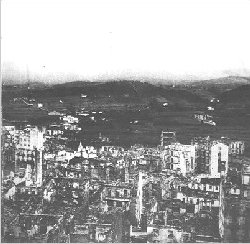 Pablo Picasso, a Spanish painter, chose to use this bombing of the town as the theme for a very large painting.
The painting is almost the size of one wall of your classroom.  It is done in black, grey, and white.
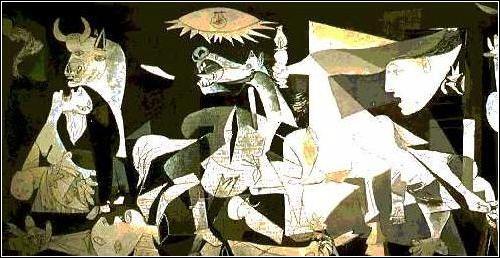 The images are startling.  Picasso tried to be secretive about the painting’s meaning…but we have clues about why he included certain drawings.
He had made drawings earlier where he did explain their meanings…
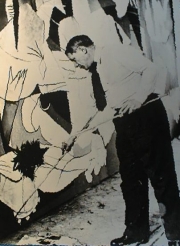 Guernica took months to paint.  It was displayed in Paris.  Let’s take a look at some of the symbolism…
The Bull in the painting is a symbol of Spain.  The bull “observes” the destruction in front of him.
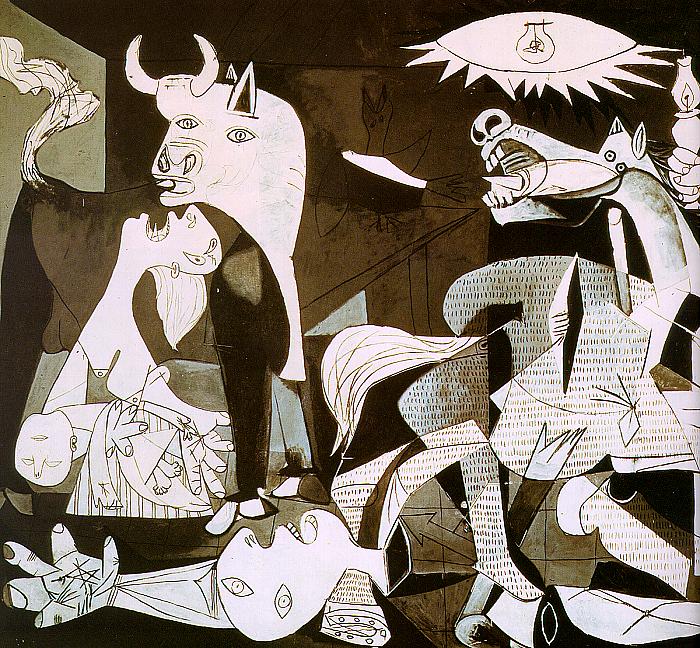 The fallen warrior is from the legend of Parsifal—whose sword breaks in half at the crucial moment of battle.
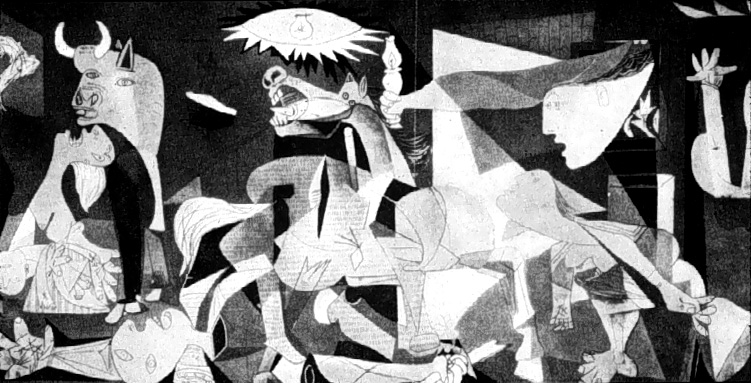 The fallen warrior is also laid out in a crucifix position…
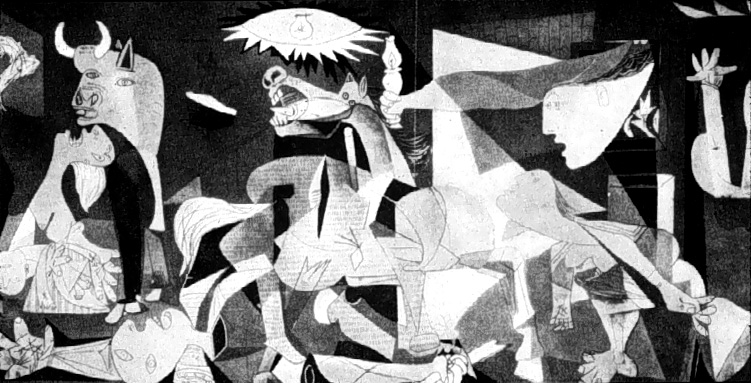 The slashes on the horse are representative of newsprint—the newspaper that lists those who have died.
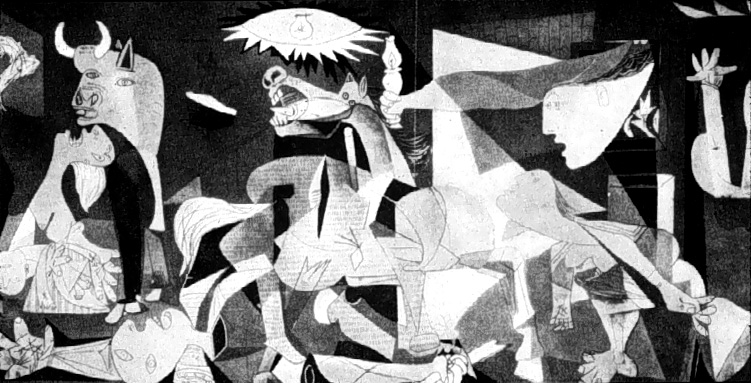 The light in the middle of the painting may mean violence…
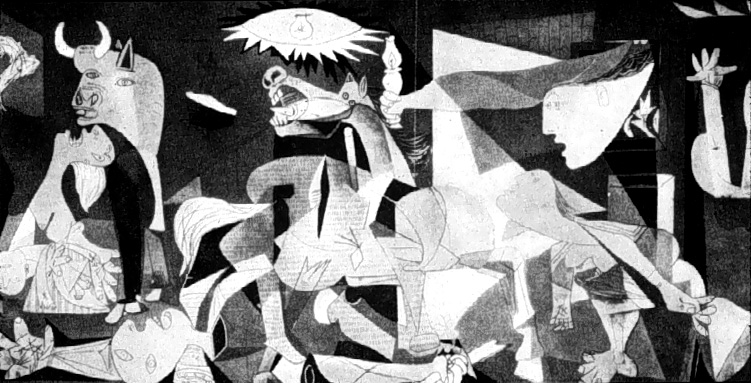 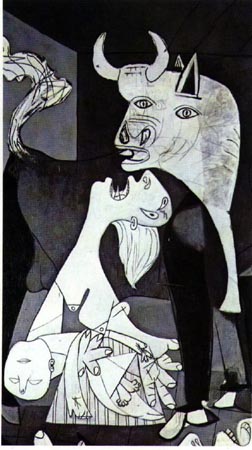 There are terrible images—a woman holding a dead child.
A person burning in a fire…
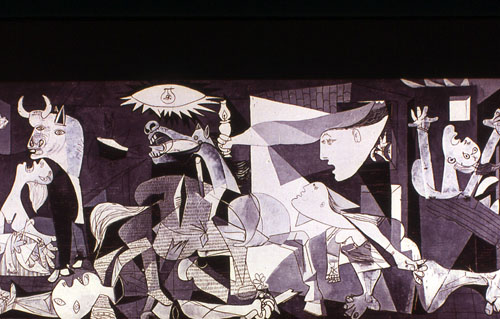 Some say that Picasso painting an open door so that he could “escape” from the violence.
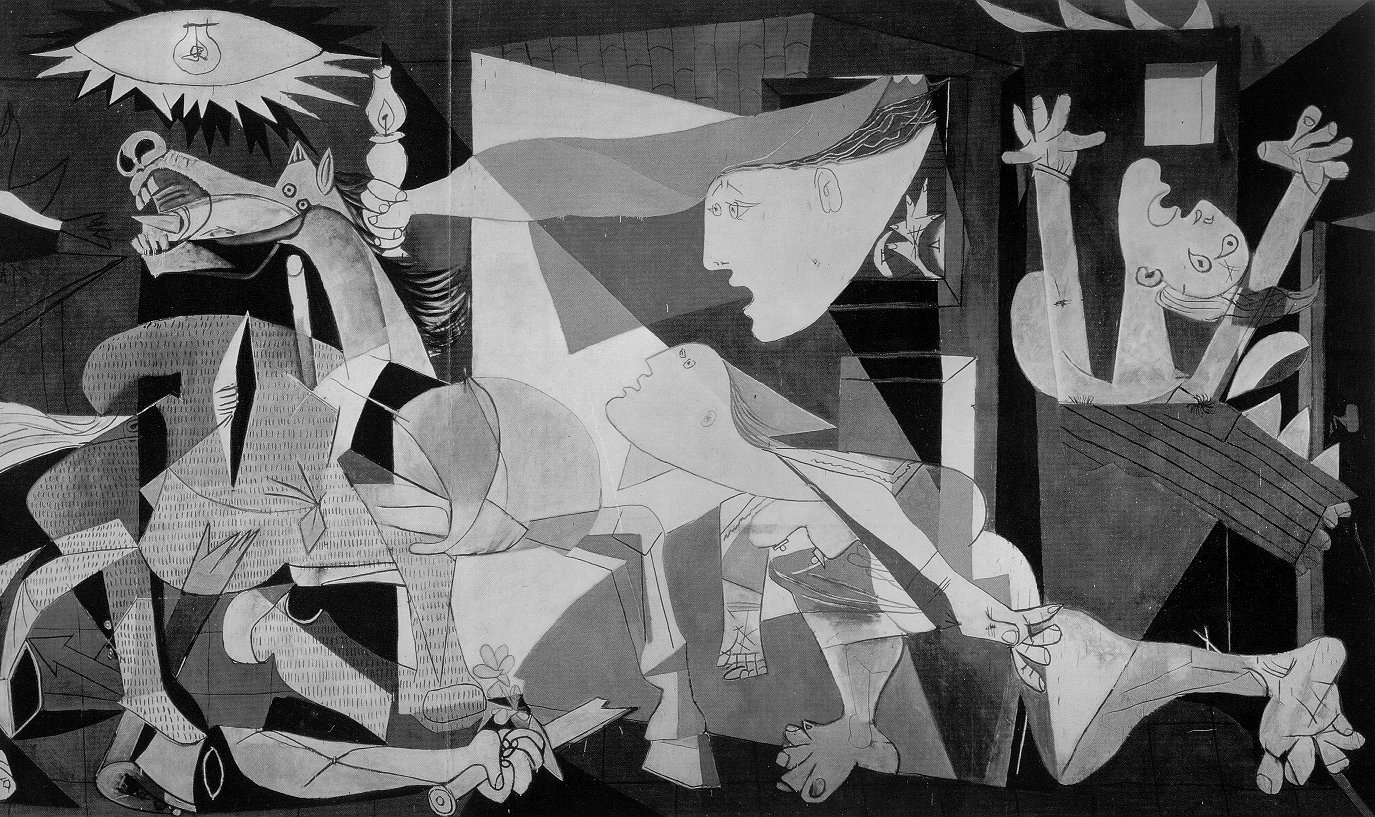 Guernica has come to be one of the most famous paintings of our modern age--
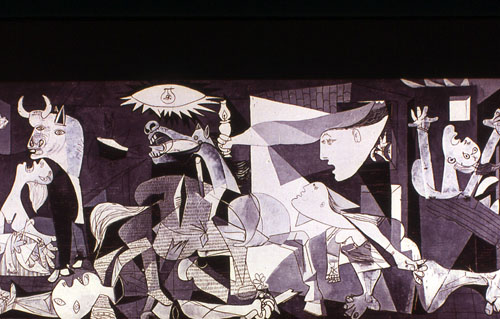